Приемы мотивации учебной
деятельности
на	уроках  математики

Галенко Ольга Николаевна, учитель математики и информатики
1
Древняя мудрость гласит:

можно привести коня  к водопою,

но заставить его напиться  нельзя
2
Необходима мотивация,
чтобы обучающийся захотел получить знания,  которые мы с Вами готовы ему передать,  либо создать условия, чтобы он сам взял.

В работе над повышением мотивации я учитываю,  что:
3
В памяти	ученика	остаётся:
¼ часть услышанного материала
1/3 часть увиденного материала
½ часть услышанного и увиденного  одновременно материала
¾ материала, если ко всему прочему  ученик вовлечён в активные действия в  процессе обучения
4
Применяю следующие приёмы  повышения мотивации на уроке:
устный счёт с включением задач, которые решаются с  опорой на их жизненный опыт, на их смекалку ;
игра на исправление преднамеренно сделанных ошибок в  решении;
упражнения на восстановление частично стертых записей,  найди недостающий факт для достоверности;
предлагаю задания и ответы к ним, среди которых есть
как	верные, так и неверные.
решаем игровые и занимательные задачи;
решаем	задания из открытого банка заданий ОГЭ;
стремлюсь содержание задачи связать с реальными  повседневными задачами;
использую метод целенаправленной ошибки;
технологию проблемного обучения.
5
Одним из путей повышения интереса к предмету и
активности обучения является использовании эпиграфа
В качестве эпиграфов к уроку использую  цитаты, изречения выдающихся людей.
6
14.06.2019
7
Эпиграф, использованный в начале урока,  становится мобилизатором внимания,  настраивает на предстоящую работу, делая ее  значимой, поскольку включает учеников в  обсуждение. Этот прием насыщает материал  урока, создает проблемные ситуации,  заставляет думать и высказывать свои мысли.  Эпиграф служит не только обучающей, но и  развивающей, воспитательной целью урока.
8
АССОЦИАЦИИ
9
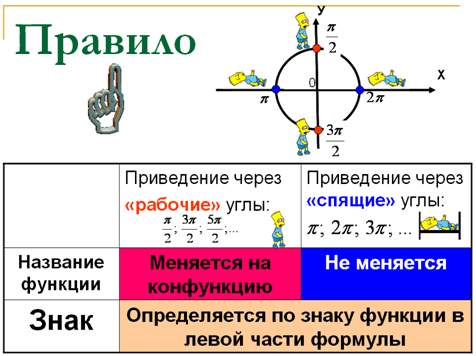 Введение математических  терминов
«Точка» –	лат. “пункт” – пунктир;  “пунктум” – укол, медицинский термин  “пункция” – прокол)
«Конус» - это латинская форма греческого  слова "конос", означающего сосновую  шишку
«Цилиндр» - латинская форма греческого  слова "кюлиндрус", означающий "валик",  "каток"
«Радиус» - "спица колеса"
11
МАТЕМАТИЧЕСКИЙ РЕБУС
Подсказка. МУРАВЕЙ  ВЕНИК
12
Прием «Лови Ошибку»
По теме: «Сложение чисел с разными знаками»


Найдите ашибки:
0,3 + (-1,2) =0,9
1 + (-0,3) = 0,61
26 + (-6) = -20
Восстановите частично стертые записи:
 	+ (-1,2) =0,9
1 + ( 	) = 0,61
26 + (-6) =
13
Правила работы над кластером 
1. Не бояться записывать все, что приходит на ум. Дать волю воображению и интуиции. 
2. Продолжать работу, пока не кончится время или идеи не иссякнут. 
3. Постараться построить как можно больше связей. Не следовать по заранее определенному плану.
Прием Кластер «треугольник»
Имя
три
равные
Отрезки
Стороны
Точки 
Вершины
треугольник
разные
острый
Углы
прямой
Тупой
Софизм
Софизмом называется умышленно ложное умозаключение, которое кажется правильным.
Одним из методических приемов, направленных на формирование  мотивации школьников является приём создания и решения  проблемных ситуаций. Для формирования мотивации интереса  использую проблемные ситуации, представленные в виде софизмов,  которые я предлагаю вашему вниманию.
16
Уважаемые коллеги, здесь представлены доказательства, в которых
допущены ошибки, в результате которых получен неверный ответ.
Найдите ошибку.
Геометрические софизмы
1) «Хорда, не проходящая через центр окружности, равна диаметру».
Доказательство:
Пусть в окружности проведен диаметр АВ. Через точку В проведем любую хорду ВЕ, не проходящую через центр, затем через середину этой хорды D и точку А проведем новую хорду АС. Наконец, точки Е и С соединим отрезком прямой.
Рассмотрим ∆ АВD и ∆ЕDС. В этих треугольниках: ВD = DЕ (по построению), <А=
= <Е (как вписанные, опирающиеся на одну и ту же дугу). Кроме того, <ВDА=
= <ЕDC (как вертикальные). Если же сторона и два угла одного треугольника соответственно равны стороне и двум углам другого треугольника, то такие треугольники равны. Значит, ∆ ВDА= ∆ЕDC , а в равных треугольниках против равных углов лежат равные стороны. Поэтому, АВ=ЕС.
Ошибка: ошибка заключается в неправильном применении теоремы о равенстве треугольников. По теореме о признаке равенства треугольника: если сторона и два прилежащих к ней угла одного треугольника соответственно равны стороне и двум прилежащим к ней углам другого треугольника, то такие треугольники равны. А в нашем случае, < А не прилежит к стороне ВD .
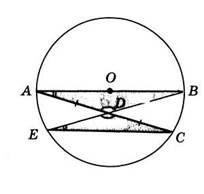 17
Итак, софизм – это изобре­тение человеческого разума, с помо­щью которого можно доказать всё, что угодно. Впрочем, и опровергнуть можно тоже всё. Недаром вели­кий русский ученый И. П. Павлов говорил, что «правильно понятая ошибка – это путь к открытию».
Мы пришли к выводу, что математические софизмы развивают логическое мышление, наблюдательность и вдумчивость, приучают тщательно следить за точностью формулировок, правильностью записей и чертежей, за законностью выполняемых операций. Ну, и, наконец, разбор софизмов просто увлекателен – это изящная гимнастика для ума любого человека.
Создание проблемных ситуаций через решение задач на внимание и сравнение. Тема: «Сумма углов треугольника» (геометрия 7 класс)
Учитель читает условие задачи, ученики анализируют его и выявляют ошибки, тем самым мы можем проверить учеников на внимательность. В данных задачах следует вспомнить теорему о сумме углов треугольника, полагаясь на данную теорему, мы придем к выводу, что не все условия задач поставлены корректно, тем самым некоторые треугольники не существуют.
Пример 1. Построить треугольник по трем заданным углам
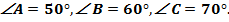 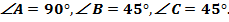 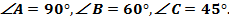 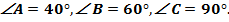 В 7 классе на уроках геометрии (учащиеся должны понимать и принимать способы решения задач, применяемые в алгебре).
В курсе геометрии у ребят первоначально возникают трудности при решении задач. И здесь мне на помощь приходит тот самый «полезный» стереотип краткой записи в задаче.
Задачи на готовых чертежах 7-9» Балаяна Е.Н.
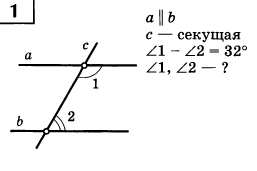 Проанализировав условие:
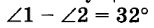 приходим к выводу, что градусная мера первого угла «НА 32° БОЛЬШЕ». Исходя из этого, составляем краткую запись
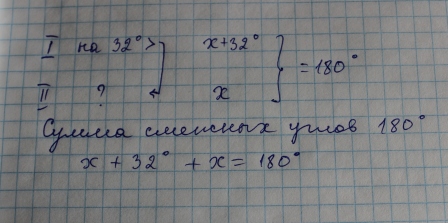 Привычная форма краткой записи в данном случае позволяет ребятам принять способ решения геометрической задачи как традиционный.
Пользуясь практикой применения полезных стереотипов в  составлении краткой записи, мне удается снижать уровень тревожности учащихся в незнакомой ситуации, ведь  обычно пугает неизвестность. Таким образом, когда при решении геометрических задач мои ученики составляют краткую запись по условию задачи тем же способом, что и в алгебре, они оказываются в уже знакомой для себя ситуации.
Применение таких приемов на уроках, я пришла к выводу, что в процессе обучения математике позволяет развивать логическое мышление учеников, активизирует их деятельность на уроке, способствует их интеллектуальному развитию.
Математику надо рассматривать не как систему истин, которые надо заучивать, а как систему рассуждений, требующую творческого мышления. Умение заинтересовать математикой – дело непростое. Многое зависит от того, как поставить даже очевидный вопрос, и от того, как вовлечь всех учащихся в обсуждение сложившейся ситуации. Творческая активность учащихся, успех урока целиком зависит от методических приемов, которые выбирает учитель.
РЕФЛЕКСИЯ
Упражнение «Ладошка»
Коллеги обведите ладошку.
Каждый палец – это какая-то позиция. На нужной позиции  нарисовать колечко.
Большой – мне было не интересно
Указательный – я получила конкретные рекомендации по  теме
Средний – мне было трудно включиться в работу  Безымянный -	для меня это было важно и интересно  Мизинец –недостаточно раскрыта тема
23
14.06.2019
24
Литература:
Асеев, В.Г. Мотивация поведения и формирование личности  Текст. / В.Г. Асеев. -М.: Мысль, 1976. 158 с
Брадис, В.М. Методика преподавания математики в средней  школе Текст. / В.М. Брадис. М.: Учпедгиз, 1954. - 504 с.
Якиманская, И. С. Технология личностно-ориентированого  образования Текст. / И. С. Якиманская. М.: Сентябрь, 2000. -  176с
Якобсон, П. М. Психологические проблемы мотивации  поведения человека Текст. / П. М. Якобсон. М.: Просвещение,  1969. - 317 с.
14.06.2019
25